MWSI 2013Group 1: ECOLOGYTeachable Unit- Population EcologyTidbit: What’s your Happy Zone?
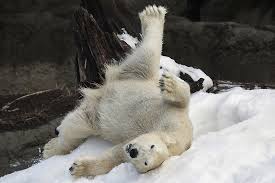 Asim AutiLauryn BenedictMaggie RichardsScott FranklinSusan McGrathTammy Maldonado
Unit Learning Goals
Know how a population fits in the hierarchy of ecology.
Understand the factors that contribute to population growth and dynamics.
Define and describe niche as a fundamental concept of ecology.
Tidbit learning objectives
Define niche in relation to evolving characteristics.
List multiple biotic and abiotic factors that determine a niche
Interpret niche distribution graphs 
Compare and contrast the niches of different organisms 
Explain how the concept of “niche” links ecology and evolution, including how evolved adaptations determine the niche
Inclusivity
Acknowledged that individuals differ in the way they do things (i.e. pronunciation)
Used a diverse set of organisms and gave their cultural associations. 
Incorporated work by individuals, pairs and small groups
Presented material through visual and auditory channels
Used multiple types of formative assessment including written, group discussion, and clickers
Alignment Table
Before the tidbit begins
What has been covered. . . . 
Second Semester Introductory Biology Course
Basics of Biodiversity and Evolution
Biotic and Abiotic factors
Home Work:
Come to class with a note-card to turn in with the definition of “Ecological niche.”
Everybody shout out the word in 3..2..1
“NICHE”
Ecologists use many different pronunciations
The Book Definition
“The unique set of habitat resources that species requires, as well as its influence on the environment and other species”
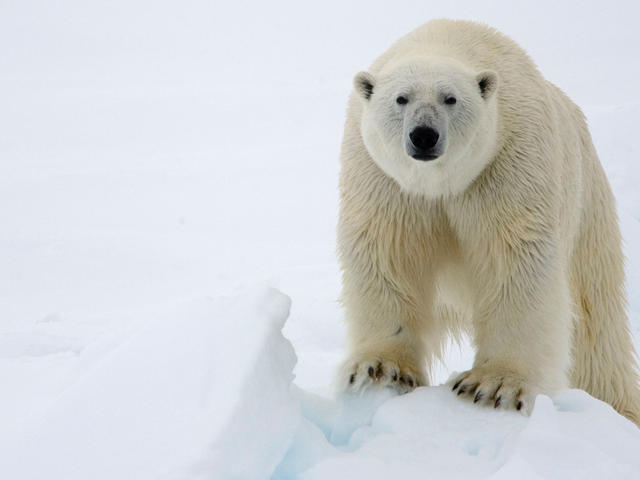 Ursus maritimus
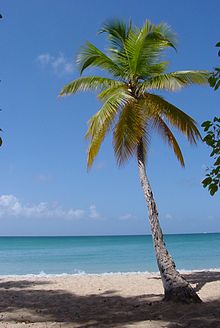 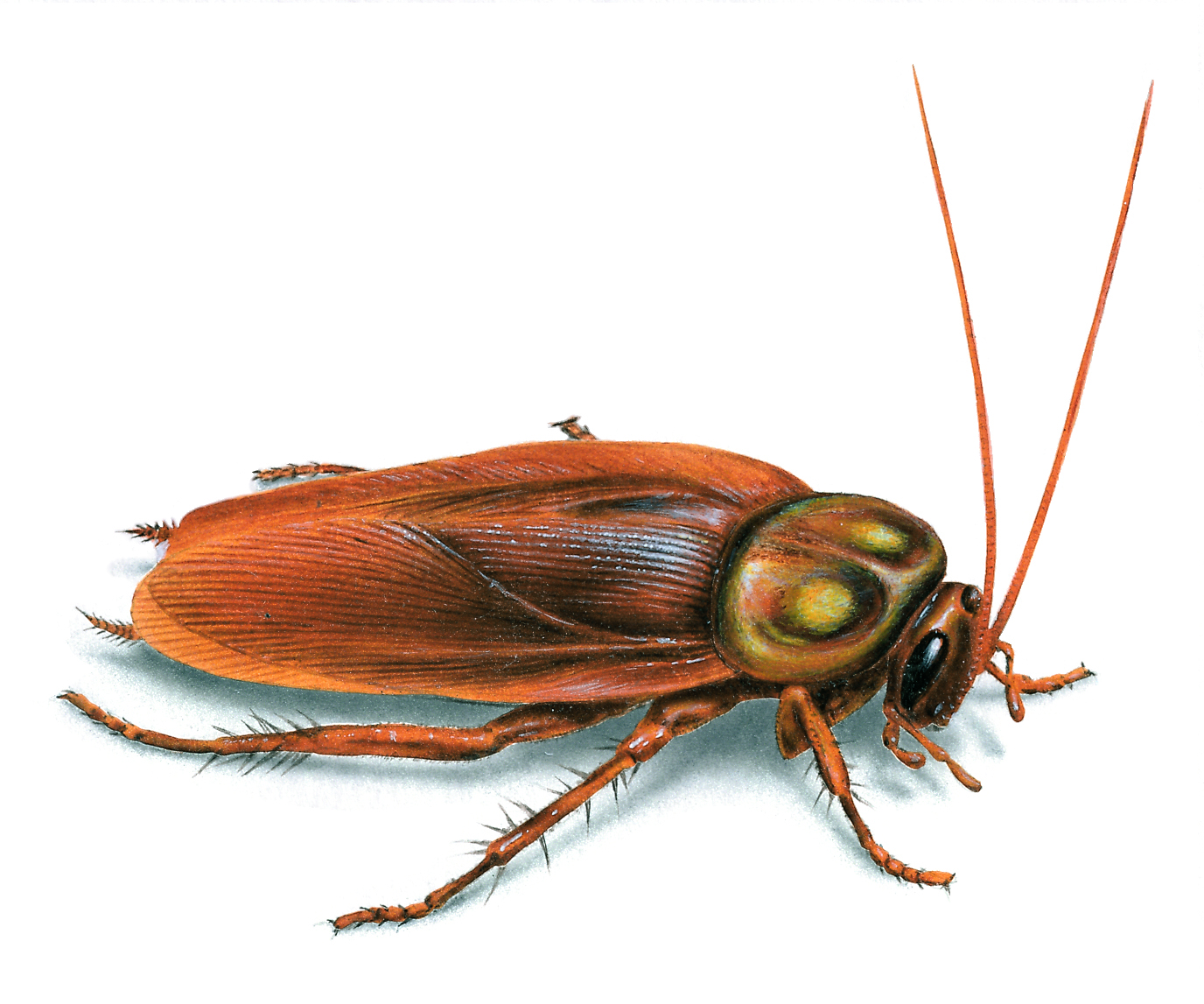 Periplaneta americana
Norway, isbjorn, the ice bear.
Spanish, cucaracha
Cocos nucifera
symbol of tropical island paradise
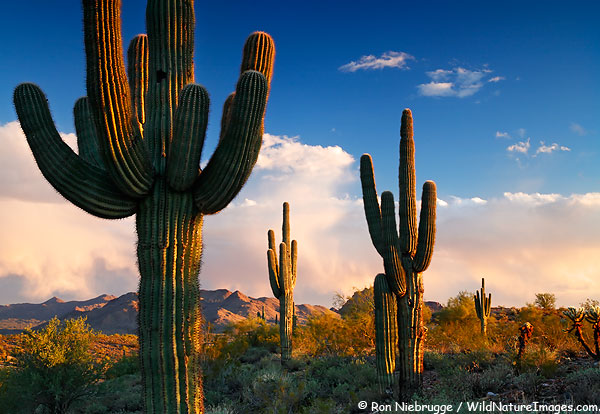 Carnegiea gigantea
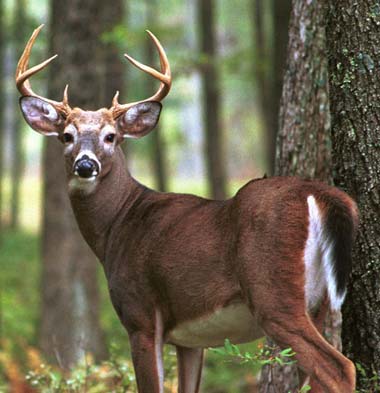 Saguaro (sahuaro) originated in the Mayo language.
Odocoileus virginianus
most important Cherokee game animal (ahwi)
Group Instructions
Where do you find your organism and why?

Answer the “why” question with a list of 10 factors that may matter. 

Be sure to include abiotic and biotic factors.

Spend 3 minutes brainstorming this list and then Write your list in the indicated place on the board.
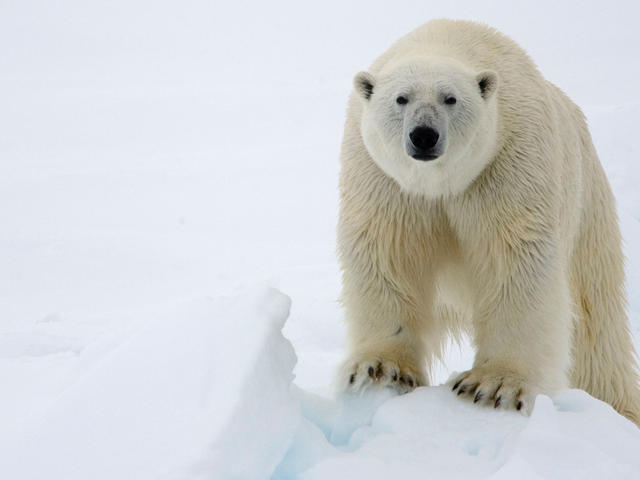 Ursus maritimus
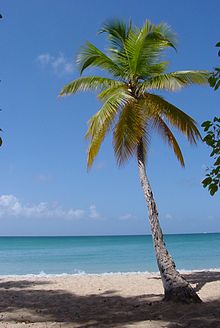 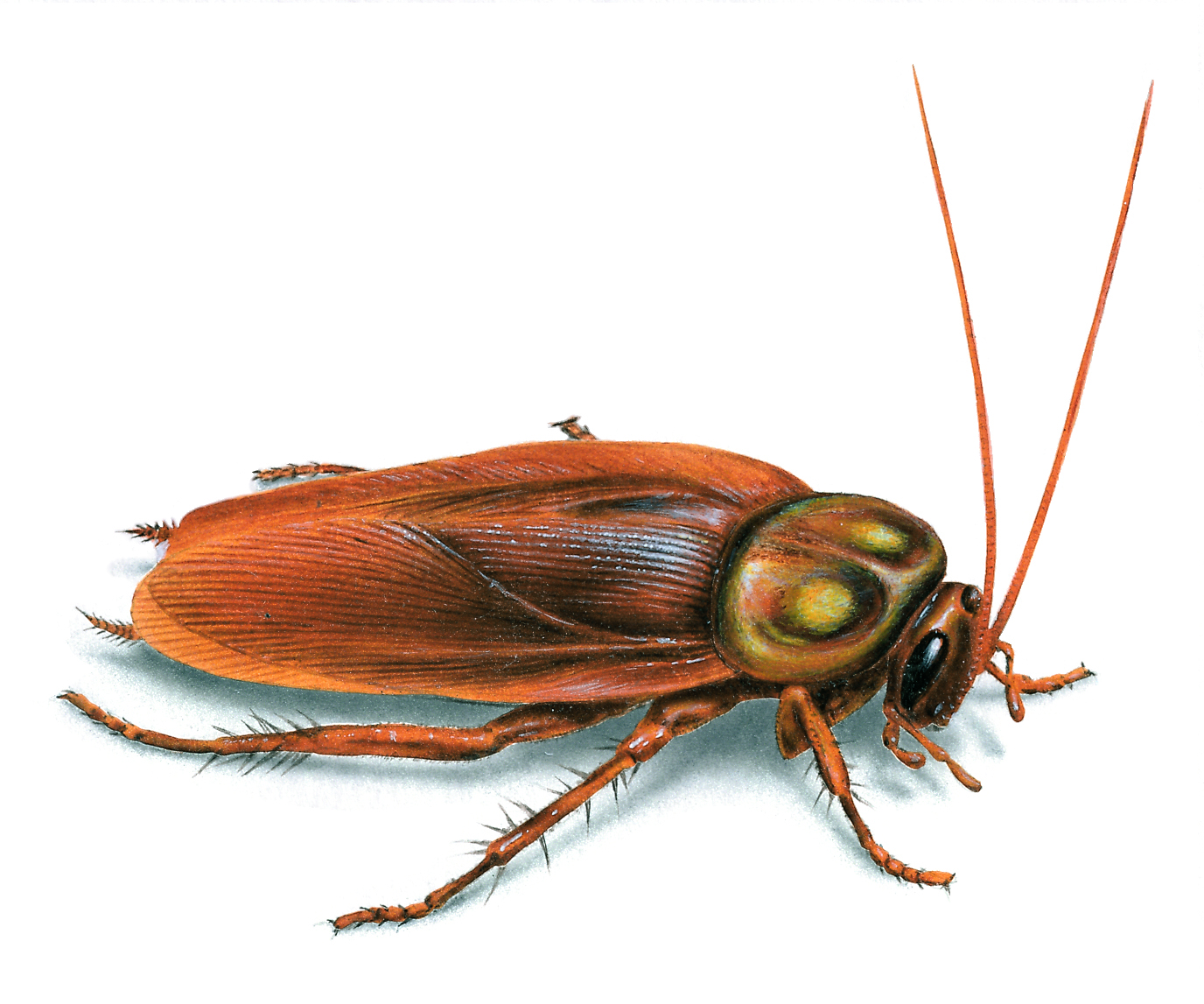 Periplaneta americana
Norway, isbjorn, the ice bear.
Spanish, cucaracha
Cocos nucifera
symbol of tropical island paradise
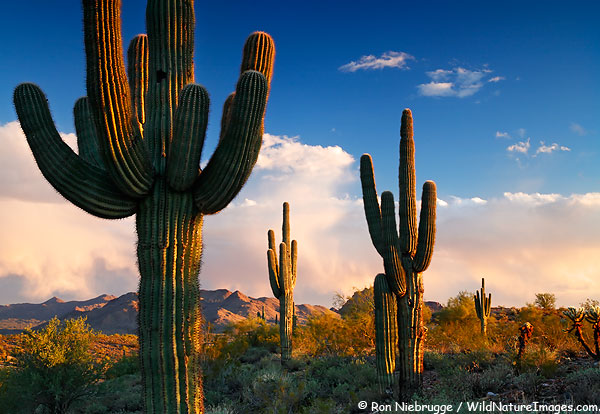 Carnegiea gigantea
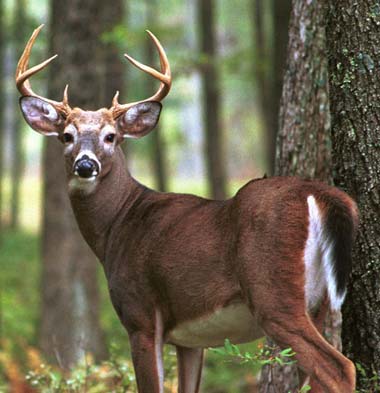 Saguaro (sahuaro) originated in the Mayo language.
Odocoileus virginianus
most important Cherokee game animal (ahwi)
Think-pair-share:
Natural distribution of 
Thermophilus aquaticus
60
Relative abundance (%)
0
40
50
60
70
80
Temp (○C)
Why are there no individuals at 40 ○C?
Why are there so few at 55 ○C?
Why are most between 60 and 70 ○C?
E. coli can grow at 40 ○C, why not T.a.?
Think-pair-share:
Natural distribution of 
Thermophilus aquaticus
60
Relative abundance (%)
0
40
50
60
70
80
Temp (○C)
A species niche is derived from evolved characteristics. This graph is a model of that relationship.
Why are there no individuals at 40 ○C?
Why are there so few at 55 ○C?
Why are most between 60 and 70 ○C?
E. coli can grow at 40 ○C, why not T.a.?
As a group “Match” the organisms to the correct curves
D
E
60
B
A
C
Relative abundance (%)
0
-40
-30
-10
0
10
20
30
40
50
-20
Temp (○C)
What do you notice about the Curves?
Saguaro cactus:
Polar bear:
Coconut Tree:
Cockroach:
White-tailed deer:
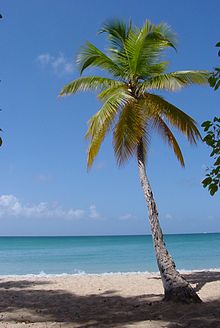 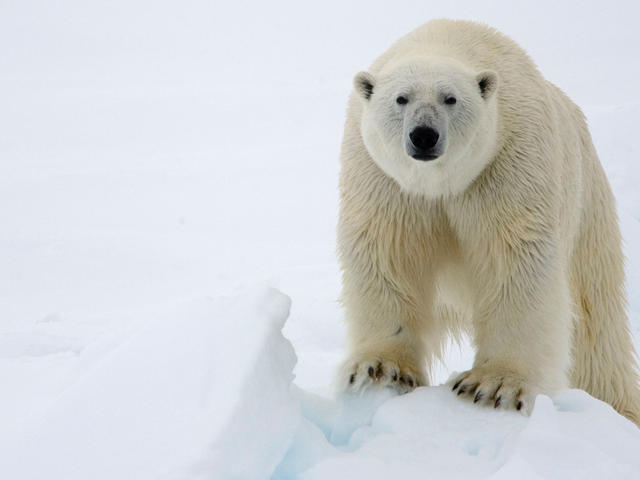 Coconut Palm
60
Polar Bear
Relative abundance (%)
0
-40
-30
-10
0
10
20
30
40
50
-20
Temp (○C)
Do these two organisms have the same niche?

Yes
No
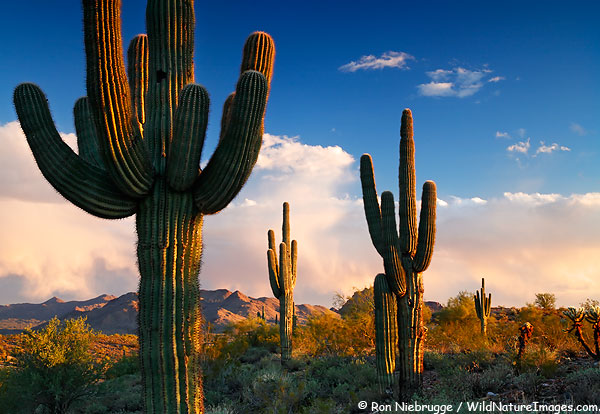 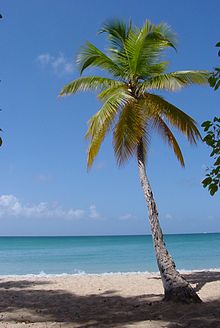 Coconut Palm
100
Saguaro Cactus
Relative abundance (%)
0
-40
-30
-10
0
10
20
30
40
50
-20
Temp (○C)
Do these two organisms have the same niche?

Yes
No
One environmental factor does not equal a niche for an organism.
Individual Reflection:

Flip your notecard over and write your own definition of “ecological niche” on the back.
[Speaker Notes: Option: use an analogy instead of a definition]
Summative assessment questions for homework and tests
1. The graph shows the distribution of sea nettles in Chesapeake Bay in relation to salinity. At which salinity level (indicated by a letter) would a sea nettle survive but be most stressed?
 
A
B
C
Sea nettles would not be stressed at any of the indicated salinity levels 
Sea nettles would be equally stressed at all 3 salinity levels
100
A
C
B
Relative abundance (%)
0
low
high
Salinity
For more assessment questions and teaching tools look in the Group 1 Ecology folder 
or notes below